Levantamento dos/as associados/as que integram os FÓRUNS municipais e/ou estaduais de ALFABETIZAÇÃO
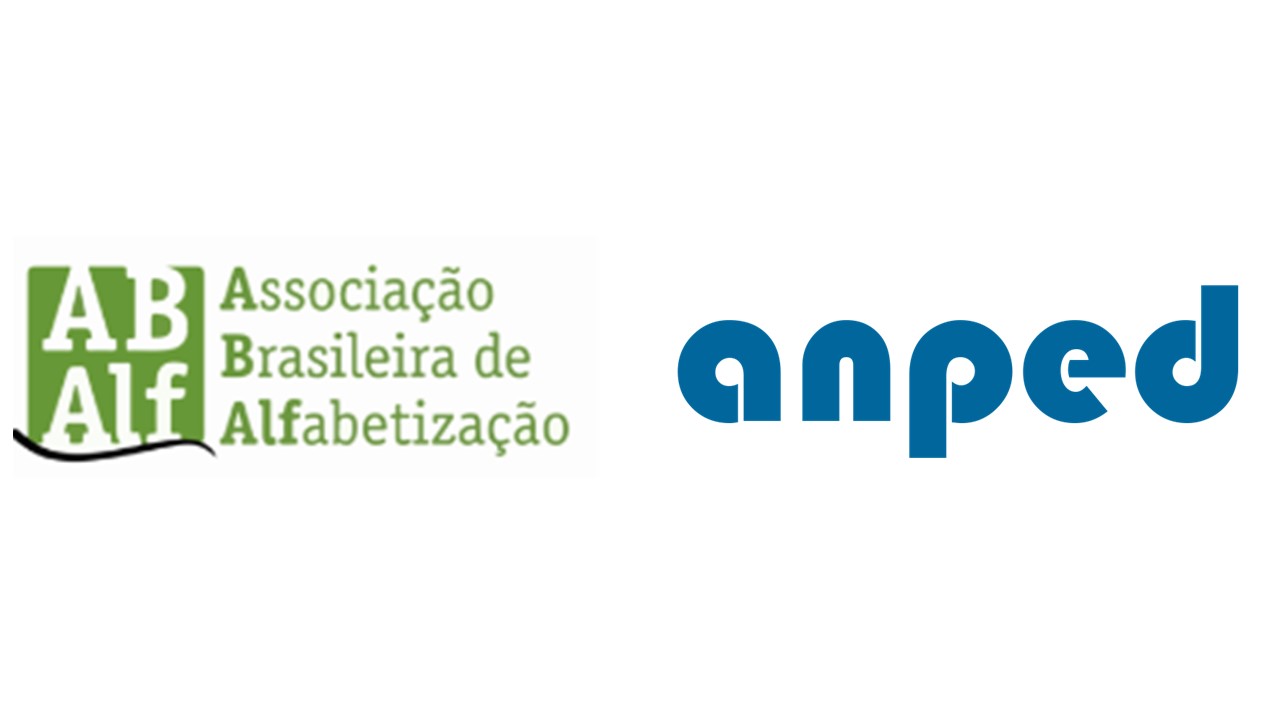 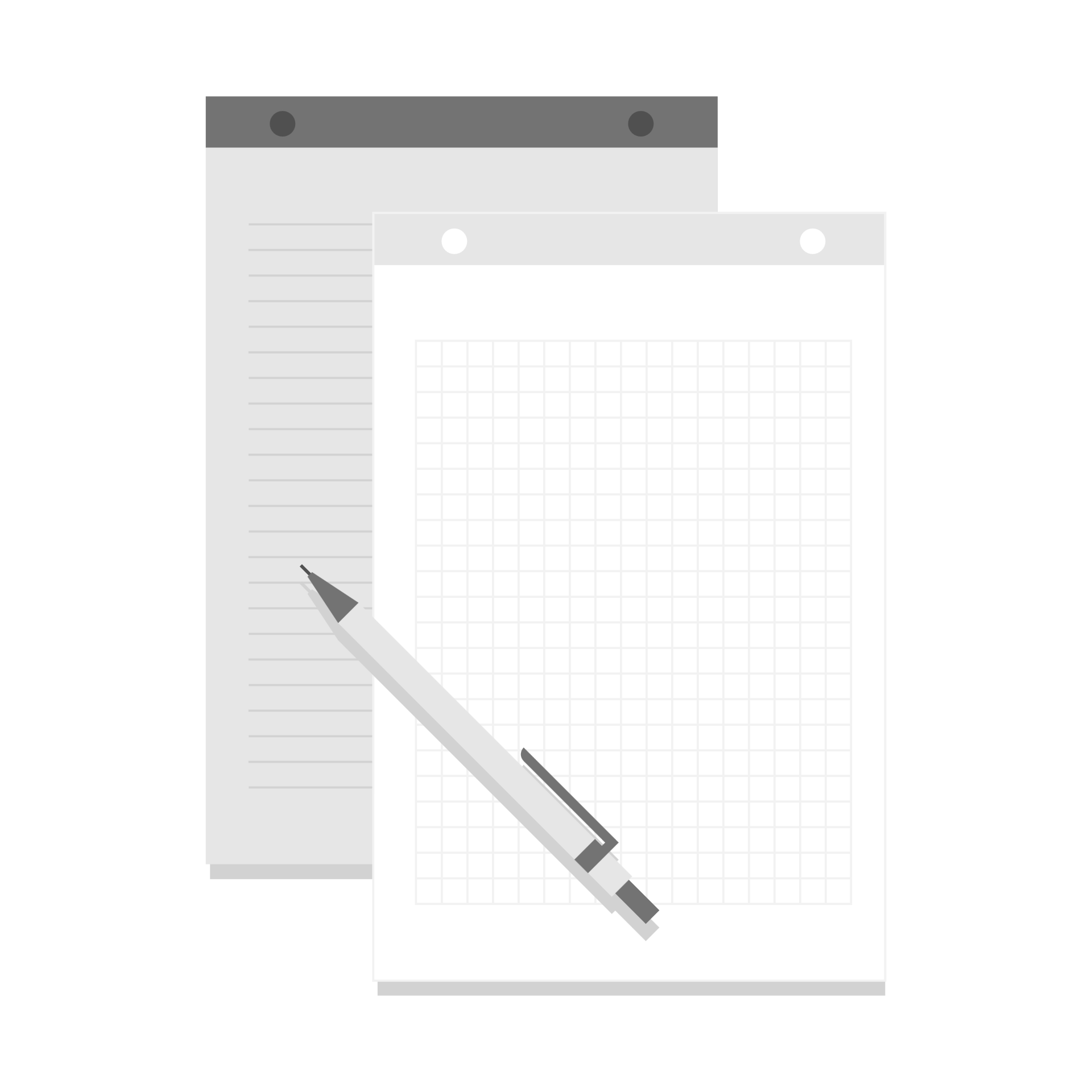 Neste levantamento, contamos com a participação de 40 pessoas
c
Você participa de fórum de:
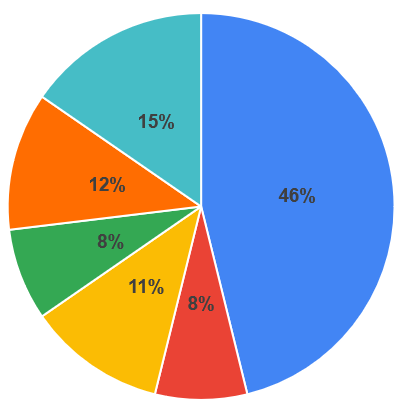 Opções para seleção:

Alfabetização
Educação Infantil 
Educação de Jovens e Adultos 
Educação 
Formação docente/de professor 
Outro:
Caso sim, qual a abrangência do fórum que você participa?
Opções para seleção:

Municipal 
Estadual 
Federal
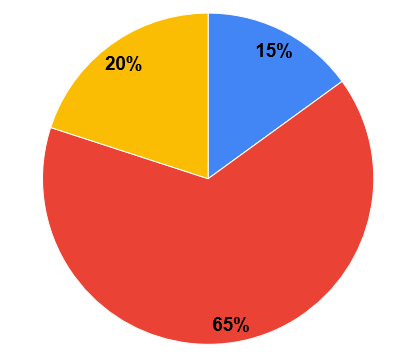 Por favor, registre a sigla e o nome do fórum do qual você participa:
Apresentamos, após análise das respostas, os fóruns em que os/as associados/as da ABALF e GT-10 – ANPED participam:
FÓRUM ESTADUAL DE ALFABETIZAÇÃO, LEITURA E ESCRITA FLOR DO GRÃO-PARÁ 
FÓRUM NACIONAL DE EDUCAÇÃO POPULAR 
FÓRUM DISTRITAL DE EDUCAÇÃO 
FÓRUM MINEIRO DE EDUCAÇÃO INFANTIL 
FÓRUM DE ALFABETIZAÇÃO DE MINAS GERAIS
FÓRUM ESTADUAIS DE EDUCAÇÃO DE JOVENS E ADULTOS
FEARJ FÓRUM ESTADUAL DE ALFABETIZAÇÃO DO RIO DE JANEIRO
FÓRUM MUNICIPAL DE EDUCAÇÃO 
FÓRUM ESTADUAL DE FORMAÇÃO DOCENTE 
FÓRUM ESTADUAL DE EDUCAÇÃO 
MOVIMENTO INTERFORUNS DE EDUCAÇÃO INFANTIL DO BRASIL – MIEIB
FÓRUM ESTADUAL DE EDUCAÇÃO DE JOVENS E ADULTOS DO RIO DE JANEIRO
FÓRUM ESTADUAL DE PEDAGOGIA
FÓRUM MATO-GROSSENSE DE ALFABETIZAÇÃO 
FÓRUM CATARINENSE DE ALFABETIZAÇÃO 
FÓRUM DE ALFABETIZAÇÃO DO PARANÁ 
FÓRUM ESTADUAL DE ALFABETIZAÇÃO, LEITURA E ESCRITA DE MATO GROSSO DO SUL
FÓRUM ESTADUAL DE FORMAÇÃO DOS PROFISSIONAIS DA EDUCAÇÃO BÁSICA - FORPROFE/RS
Especificamente de alfabetização temos as seguintes respostas de participação:
FÓRUM ESTADUAL DE ALFABETIZAÇÃO, LEITURA E ESCRITA FLOR DO GRÃO-PARÁ 
FÓRUM DE ALFABETIZAÇÃO DE MINAS GERAIS 
FÓRUM ESTADUAL DE ALFABETIZAÇÃO DO RIO DE JANEIRO – FEARJ 
FÓRUM DE ALFABETIZAÇÃO DE LEITURA E ESCRITA DE SÃO GONÇALO – FALE/São Gonçalo
FÓRUM DE ALFABETIZAÇÃO DO PARANÁ- FALPAR 
FÓRUM ESTADUAL DE ALFABETIZAÇÃO, LEITURA E ESCRITA DE MATO GROSSO DO SUL- FEALEMS 
FÓRUM PERMANENTE DE ALFABETIZAÇÃO, LEITURA E ESCRITA DO ESPÍRITO SANTO - FOPALES
FÓRUM MATO-GROSSENSE DE ALFABETIZAÇÃO - FOMTALFA 
FÓRUM CATARINENSE DE ALFABETIZAÇÃO - FCA
Sua participação atualmente no fórum é como:
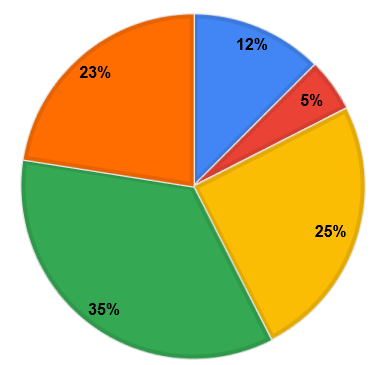 Opções para seleção:

Coordenador(a)
Secretaria do fórum 
Membro do Comitê Gestor 
Plenária 
Outro
Caso participe do fórum representando alguma entidade/instituição/movimento social, por favor, indique qual:   Algumas das entidades citadas:
UFPA/REDE FORMAD/ABALF; Educação do Campo,  das Águas e das Florestas; ANFOPE – DF; NEPEI /FaE-UFMG 
UNEB; UNOESC; NAPE UDESC; UERJ; SEMEC; FDEP; FESRJ
UFRJ; UFOP; Fórum de EJA-RS; UCS; UNESP ; EDUC
UEPB; PMSP; FALPAR; UFMS.
Assinale se o fórum do qual você participa realizou alguma atividade em:
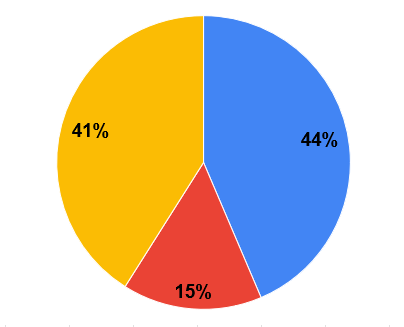 Opções para seleção:

2021 
2022 
Outro:
Número* de inscritos no evento Encontro dos Fóruns de Alfabetização e suas respectivas regiões:
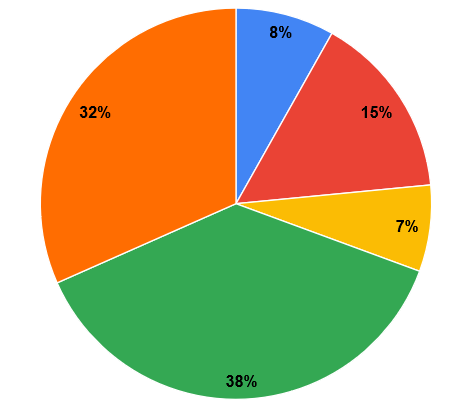 Centro-Oeste 
Nordeste 
Norte
Sudeste
Sul
*98 inscritos